Revisão sistemática do scaffold vascular bioreabsorvível
Juan Felipe Castillo Schrul
R2 Hemodinâmica HCI
DES
DES:
< crescimento neointimal => diminuindo reestenose
Limitações:
Implante metálico permanente => ST
Enjaulamento RL
Exclui Tto Qx
Prejudica estudos de imagem não invasiva das Coronarias
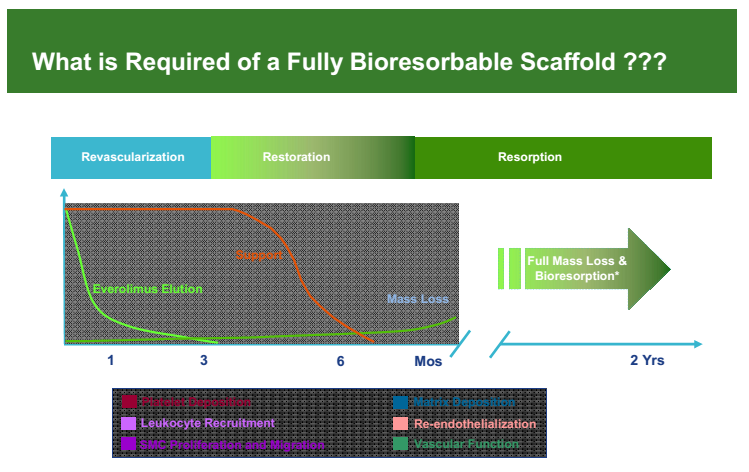 ABSORB: devise mais estudado, único com RCT
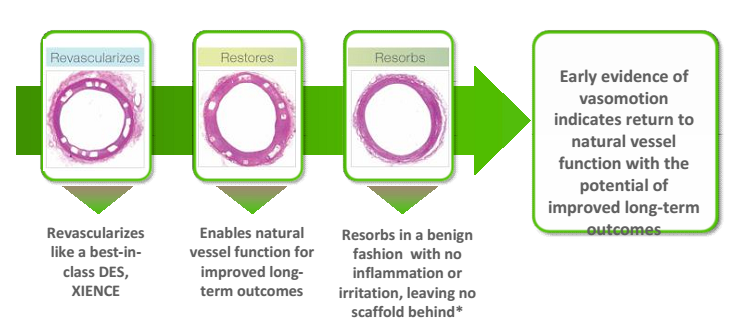 Ultima revolução no campo da PCI
Integridade Temporal Temporária
Vantagens: 
Menor reações de hipersensibilidade
Disfunção endotelial
Trombose tardia
Possibilidade de tratamento cirúrgico tardio
Devido a novidade do BVS, seu desempenho não esta bem estabelecido.
Para dar adequada força radial os BVS tem suas hastes mais grossas (doble dos DES) 150 – 200 micras, perfil maior 0,4 – 0,8 mm maior que os DES, podendo levar a um processo de implante mais incomodo.
Preocupação com a entrega em lesões mais tortuosas, complexas, calcificadas; que foram excluídas dos estudos iniciais.
Habilidade limitada na hiperexpansão, com risco de aposição incompleta e fratura de hastes.
3 P’s: apropriada medição do diâmetro arterial / Preparação da lesão / Prestar atenção nos limites de expansão.
MEDIÇÃO
Métodos
Coerência óptica: maior variação
OCT: próximo do tamanho real do vaso
IVUS
Angiografia quantitativa :
Dmax: diâmetro máximo do lúmem avaliado na extremidade proximal e distal do segmento a ser tratado (64,4%) recomendado para escolher BVS
Diâmetro de referencia: Diâmetro de lúmem máximo 5mm proximal e distal do segmento a ser tratado (47,1%)
Em lesões de alta complexidade e artérias pequenas, considerar método de imagem intravascular
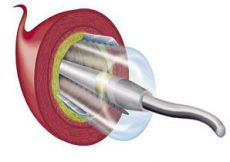 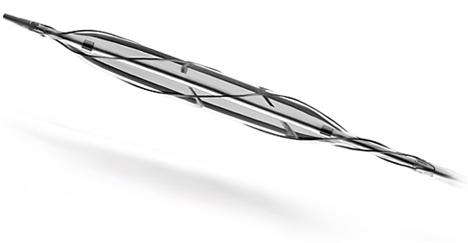 preparação
Predilatação é altamente recomendada (facilita entrega, adequada expansão e aposição, guia no tamanho apropriado BVS)
Balão NC = Dmax
Lesões fibróticas / calcificadas considerar balões cutting / scoring ou rotablator.
Habilidade de esticar pouco durante a implantação e pos dilatação além do diâmetro nominal.
Incrementos de 2 ATM a cada 5 segundos, até o valor nominal
Pôs dilatação
Colombo et al. Demostraram que a pôs dilatação a alta pressão melhorou a expansão e aposição, diminuindo os eventos trombóticos.
Evitar a hiperdilatação, pelo risco de fraturas.
 Costa et al. Resultado angiográfico agudo e em um ano não teve diferença de desfechos.
Abbott recomenda pôs dilatação com balão NC não > 0,5 mm do tamanho do BVS.
DAPT pelo mínimo 6 meses.
OVERLAPPING
Sobreposição pode estar associada a IAM Peri procedimento
> fechamento do RL
DES 1º ger => atraso na normalização endotélio e promoviam > inflamação local. Novos DES (hastes + finas, células abertas, biocompatilidade)
BVS hastes grossas e DEVISE + volumoso, dificulta e lesões tortuosas e calcificadas. Pressão pode danificar as hastes
Ovelap pode ter camada de 300 – 400 mcm de polímero que pode alterar a dinâmica de fluxo local e aumenta o risco de ocluir RL
Recomenda se evitar overlap, se não possível, realizar em segmentos curtos.
Bifurcação Di Mario et al
Ainda a viabilidade e resultados em bifurcação tem questões em aberto, experiência limitada para fazer recomendações.
Lei Murray: diferença no diâmetro do vaso antes e depois do RL pode ser de até 1,0mm – BVS recomenta pôs dilatação não > 0,5mm do diâmetro de scaffold. Levando a um risco de aposição incompleta.
Lesões ostiais tendem a ser fibróticas -  dificuldade para expandir – pôs dilatação agressiva pode danificar as hastes. Recomendado predilatação com balões apropriados ou aterectomia.
Evitar BVS se dilatação inapropriada.
bifurcação
Stent provisional é recomendado na > das bifurcações. BVS insuflação sequencial de balão e Kissing Ballon somente se necessário.
2 BVS “T” stent em bifurcação de ângulo aberto; crush ou culotte podem ser considerados utilizando DES no RL
Só um estudo de viabilidade onde não foi investigado câmbios na hemodinâmica de fluxo, nem descrito os resultados.
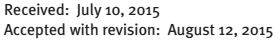 Métodos
literatura:
Tipos de bioabsorvíveis
Nível de desenvolvimento
Estatus regulatório
Quantia de evidencia clinica disponível
11 estudos ( 2990 ptes) 1 RCT, 2 cohortes com DES de controles, 8 cohortes com braço simples
Seleção
Uso BVS
Humanos
Inglês / francês
Desenho – segurança e/ou eficácia
Reestenose, ST, IAM, RVA, morte cardíaca, morte todas as causas, MACE.
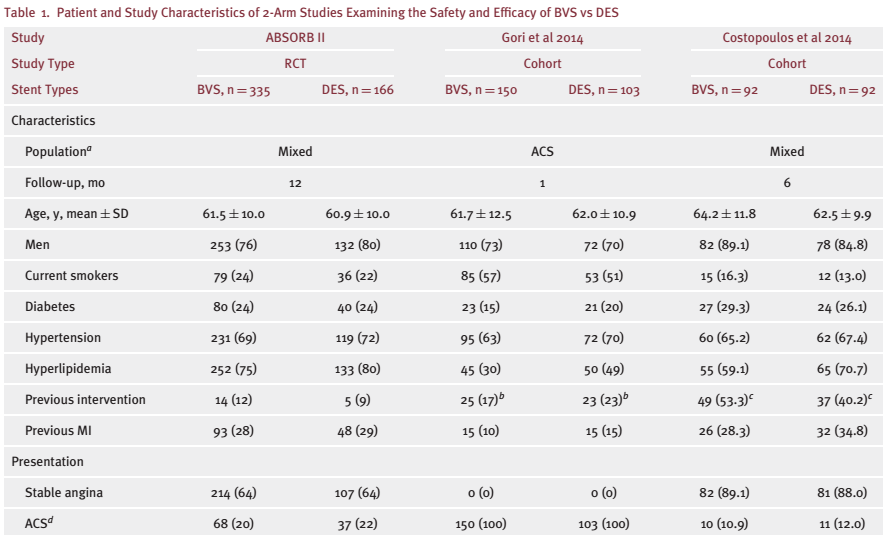 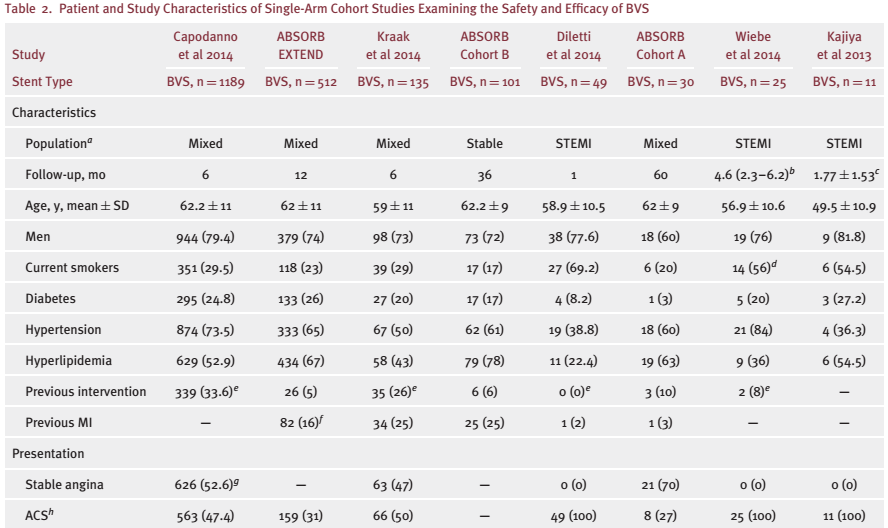 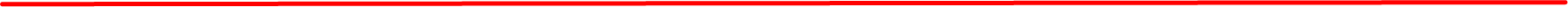 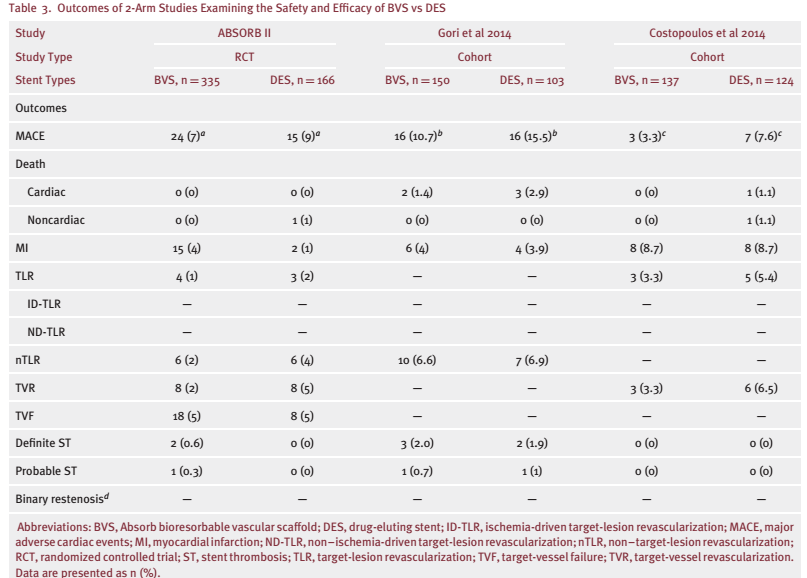 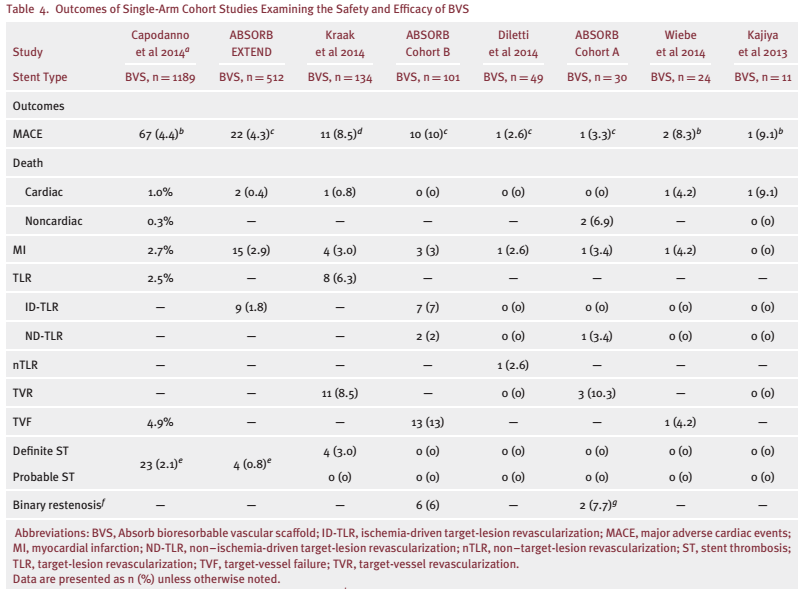 Questões em aberto:
IAM Peri procedimento
4% vs 1%   P= 0,06
ST
2 estudos a ST 2,1-3% em 6 meses ( Absorb trial 0,9%)   diferentes tipos de lesões Capodano / Kraak et al 25 – 27% lesões tipo C – Absorb 2%
Com esses dados fica inconclusivo se BVS é mais trombogênico que o DES em lesões complexas.
BVS  estudado em diferentes cenários, sem diferenças estatiscas com DES
Segurança e eficácia em um RCT em andamento.
191 ptes STEMI